муниципальное бюджетное дошкольное образовательное учреждение "Детский сад № 12 г. Кировска"
Экологический проект для детей        старшего дошкольного возраста
«Вторая жизнь мусора»
Автор и руководитель проекта:
Абрамова Ирина Дмитриевна
Постановка проблемы
Что же делать с мусором, которого так много?
Гипотеза
Если  бытовой мусор сортировать на группы, то каждую из них можно перерабатывать для повторного использования без вреда для окружающей  среды. А может быть мусору можно дать «вторую жизнь»?
Цель проекта
Формирование у детей положительного отношения к окружающей среде и привлечение внимания детей и родителей к экологическим проблемам, к эффективному вторичному использованию отходов в целях охраны окружающей среды.
Задачи
Формировать экологическую культуру  детей по отношению к важным экологическим проблемам;
 Развивать  фантазию, креативность, творческие способности детей; 
 Показать  способы вторичного использования бросового материала;
Изготовить   костюмы для группы из ненужных вещей;
Ожидаемые результаты
У детей сформировано:- сознание важности природоохранных мероприятий;- навыки правильного поведения в природной среде;- чувство милосердия и гуманного отношения к объектам природе;- умение продуктивно использовать ненужные вещи в целях сохранения окружающей среды;-родители активные участники образовательного процесса.
Этапы реализации проекта
Сбор информации из различных источников об использовании ненужных вещей; сбор и подготовка необходимого материала для изготовления различных костюмов и аксессуаров; составление перспективного плана реализации проекта
1
Проведение цикла тематических мероприятий с детьми и родителями; творческая мастерская для детей и родителей; организация просветительской деятельности с детьми и родителями; подготовка к дефиле «Эко - мода»
2
Проведение заключительного мероприятия дефиле «Эко - мода»; издание книги «Экологические сказки нашей группы»;благодарность самым активным родителям за участие в организации и реализации проекта
3
Образовательная деятельность
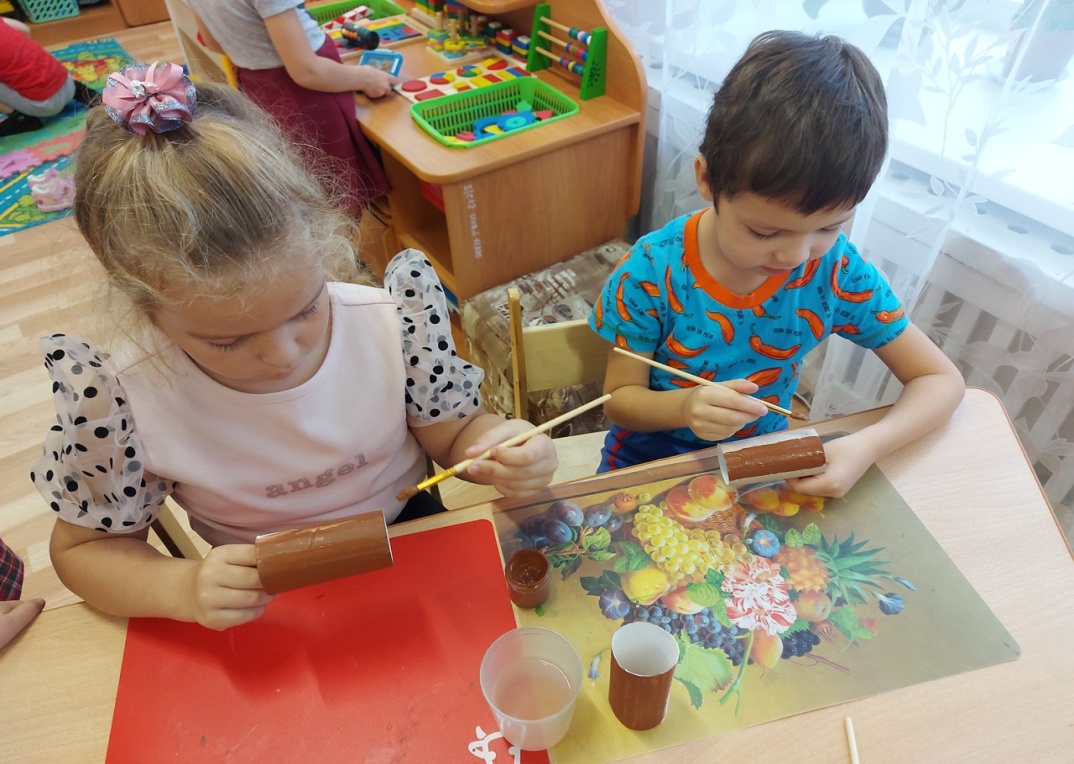 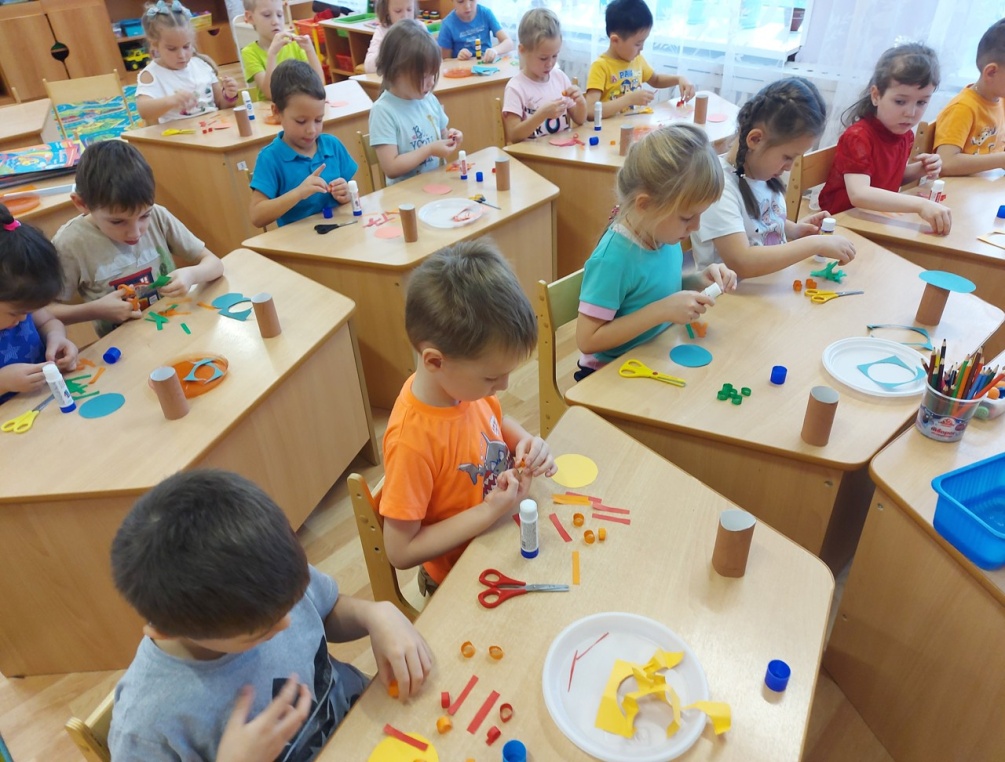 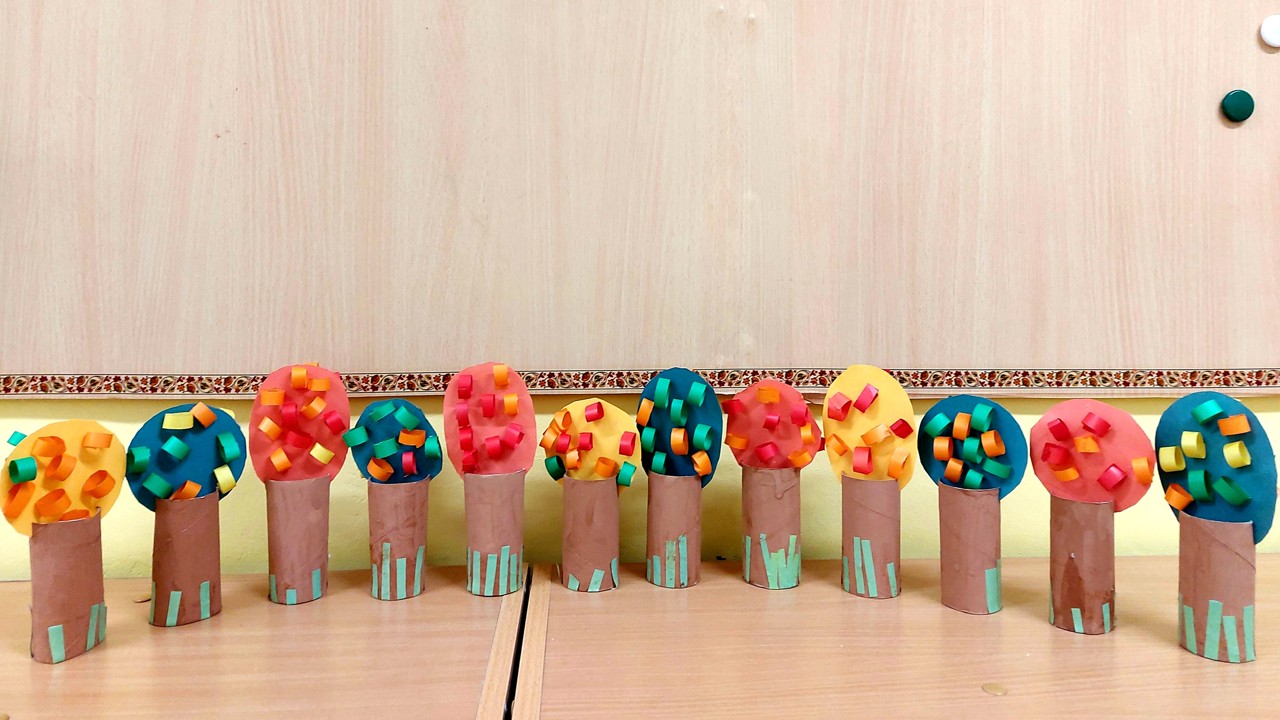 Образовательная деятельность
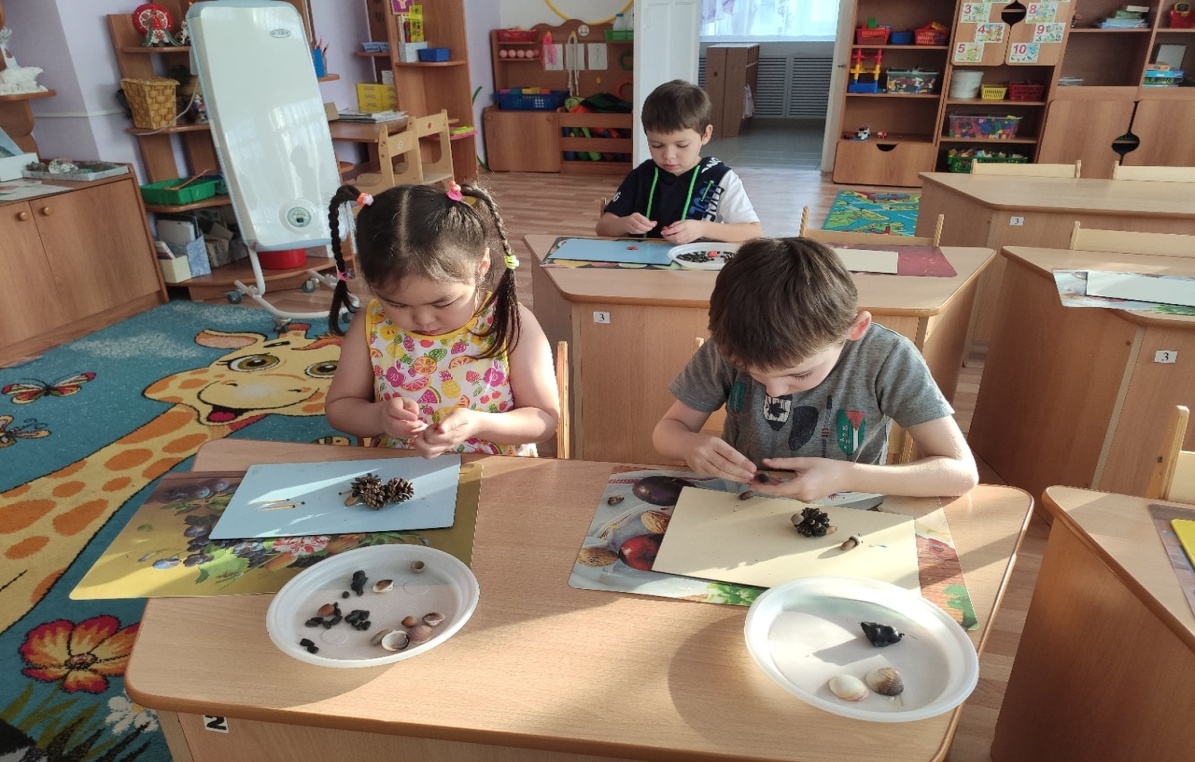 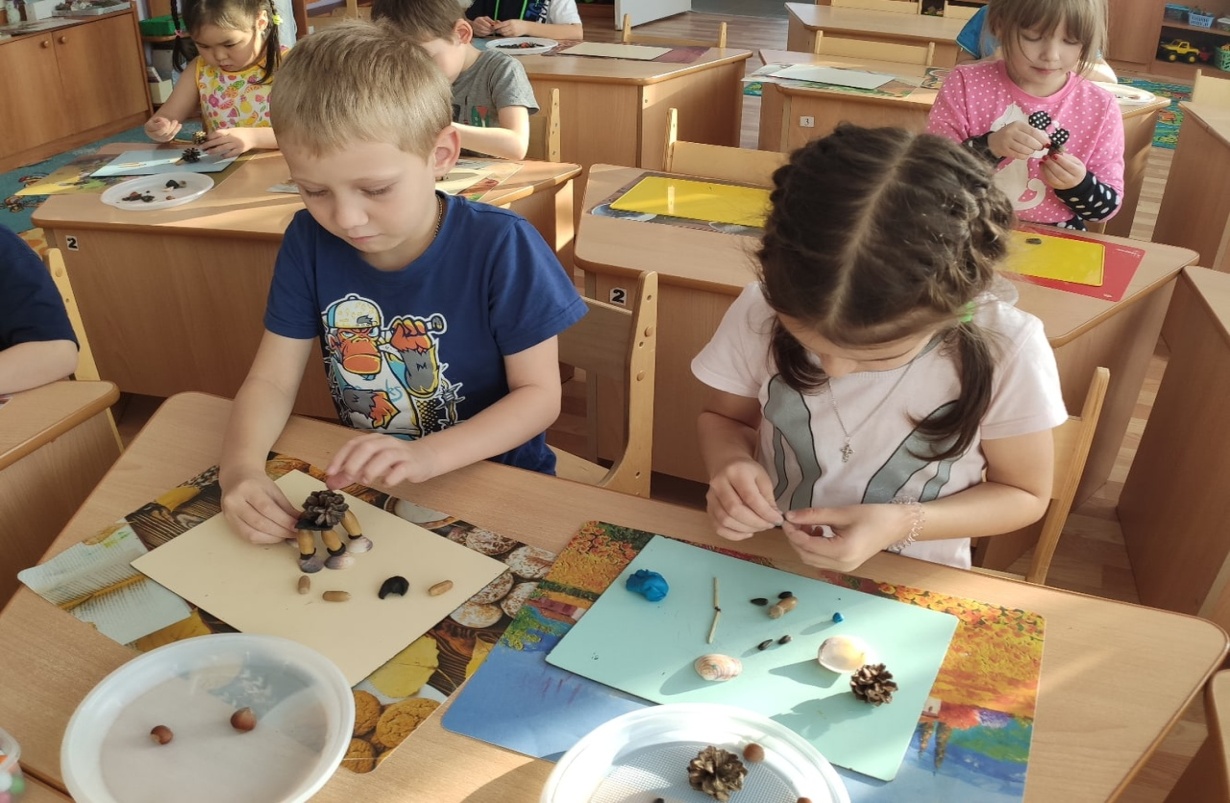 Образовательная деятельность
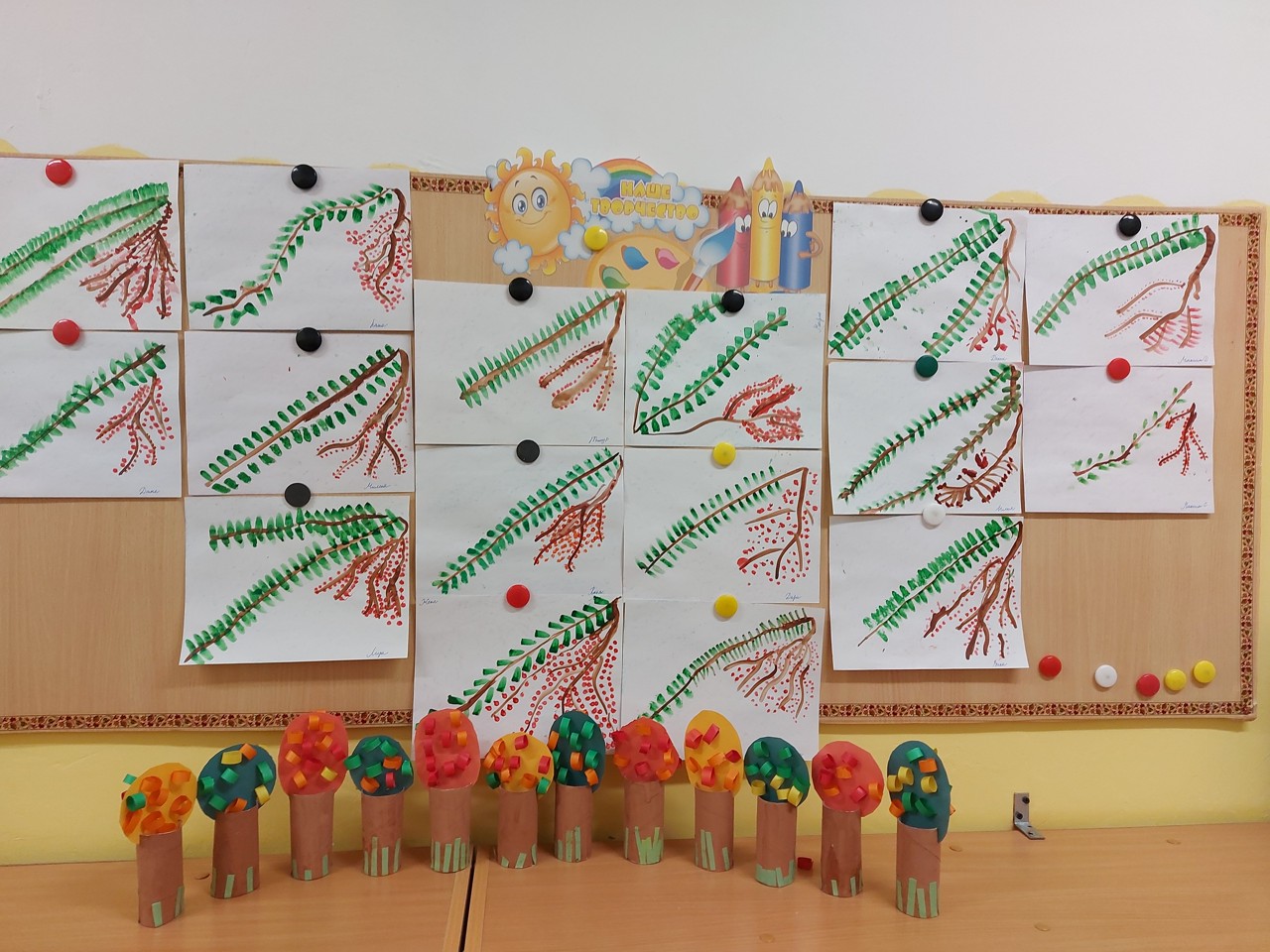 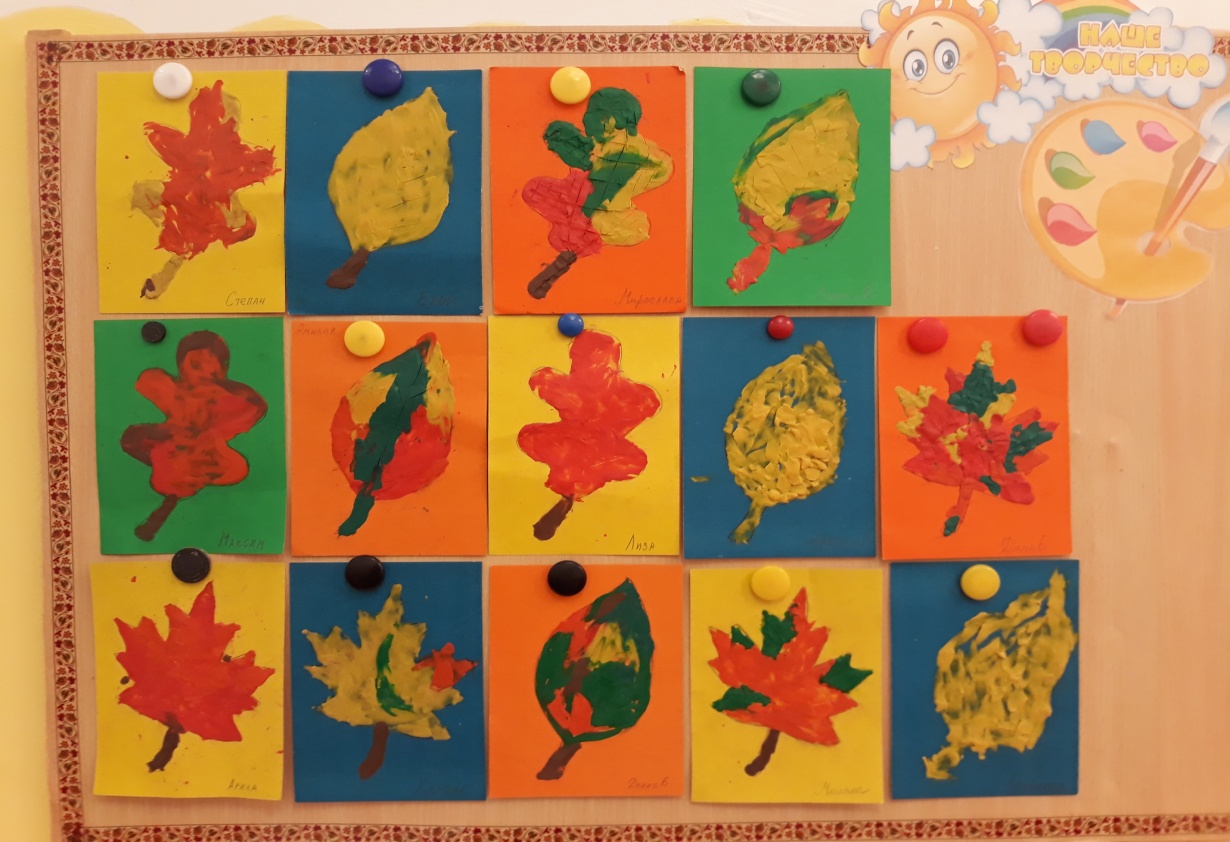 Творческий процесс создания книги «Экологические сказки нашей группы»
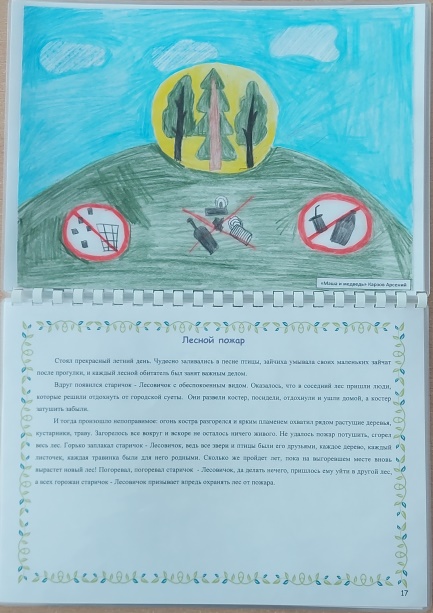 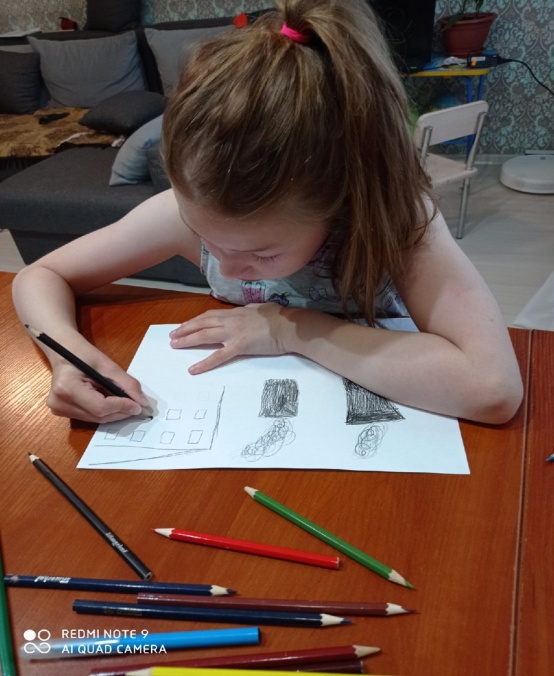 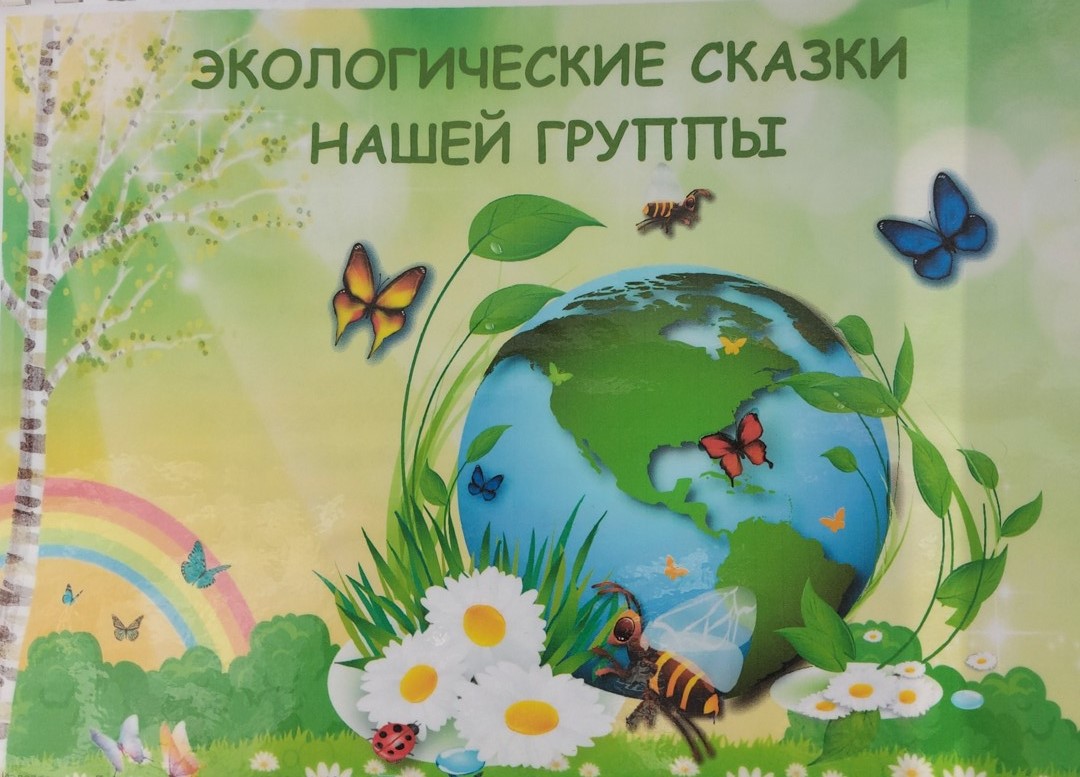 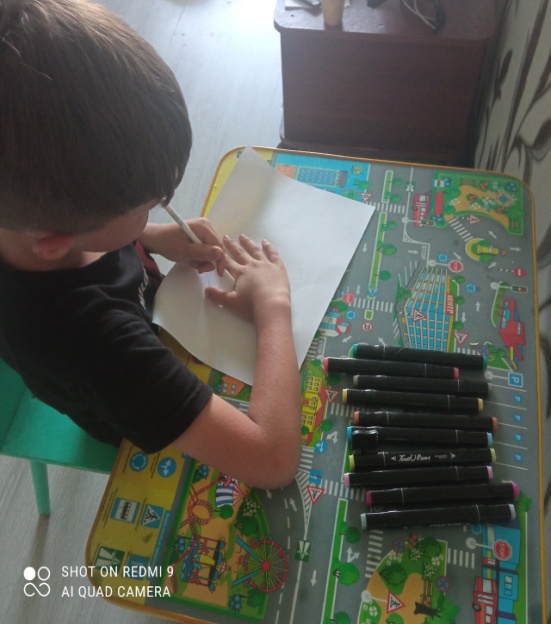 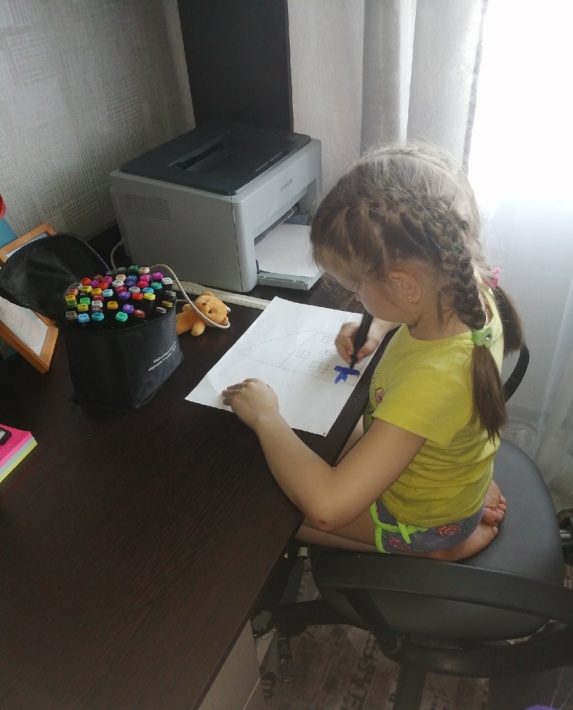 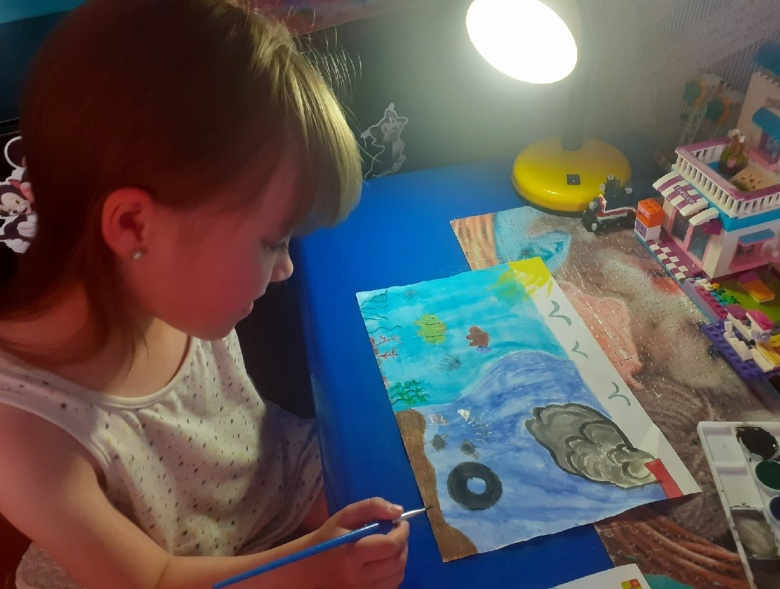 Творческий процесс родителей
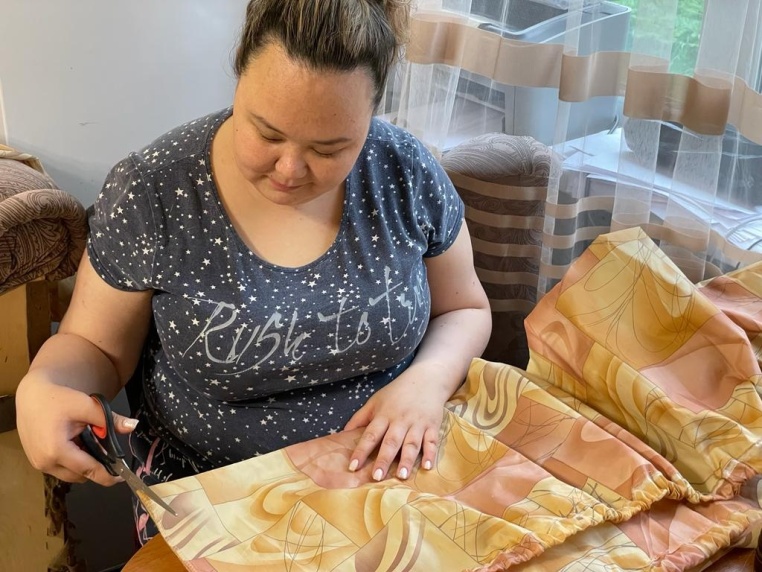 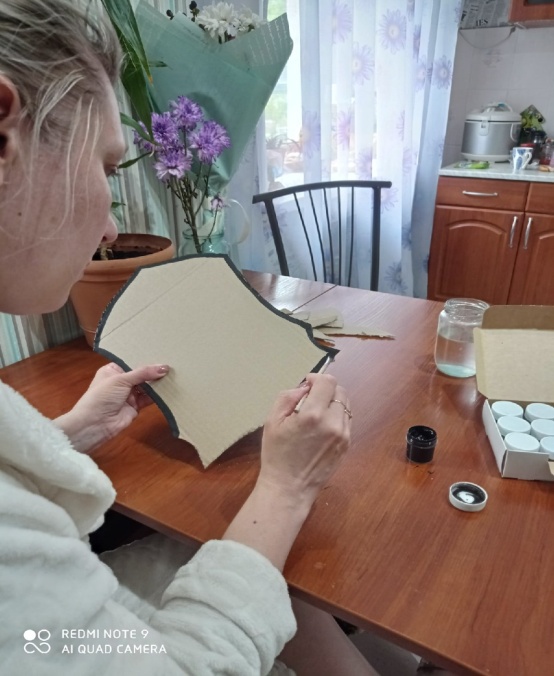 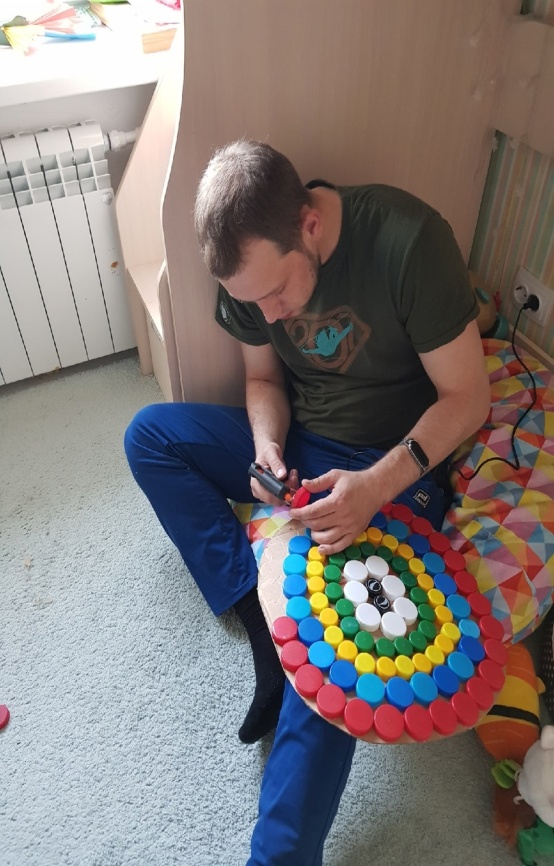 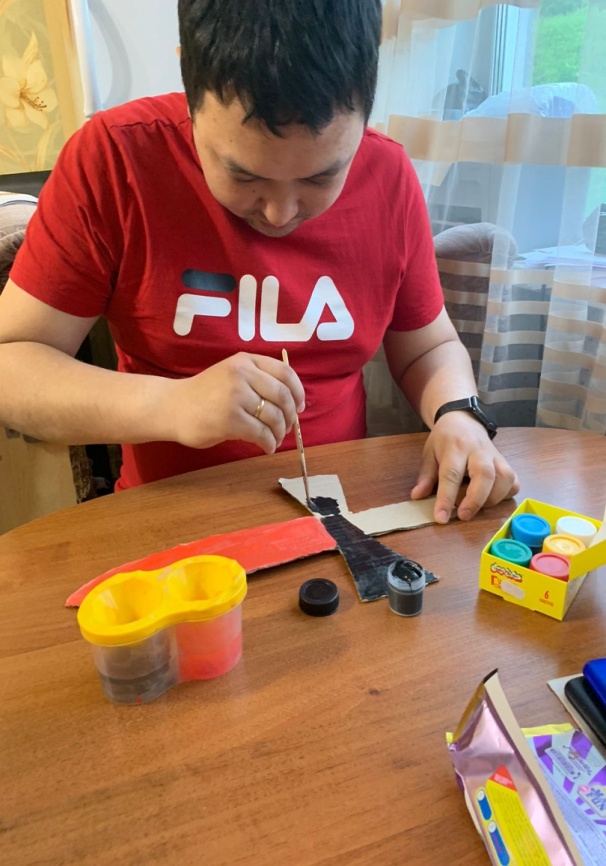 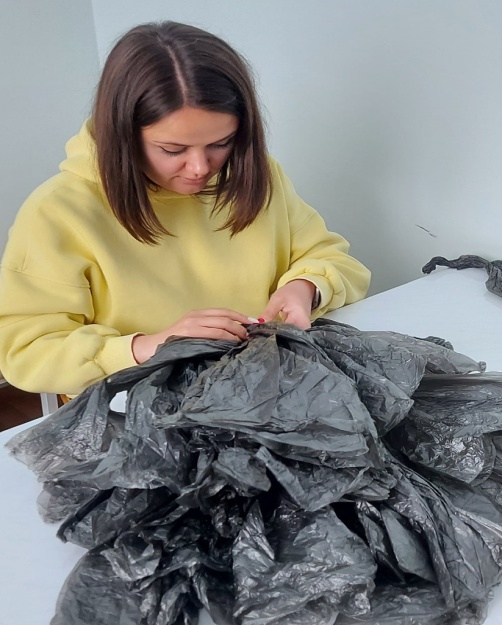 Экскурсия в городской парк
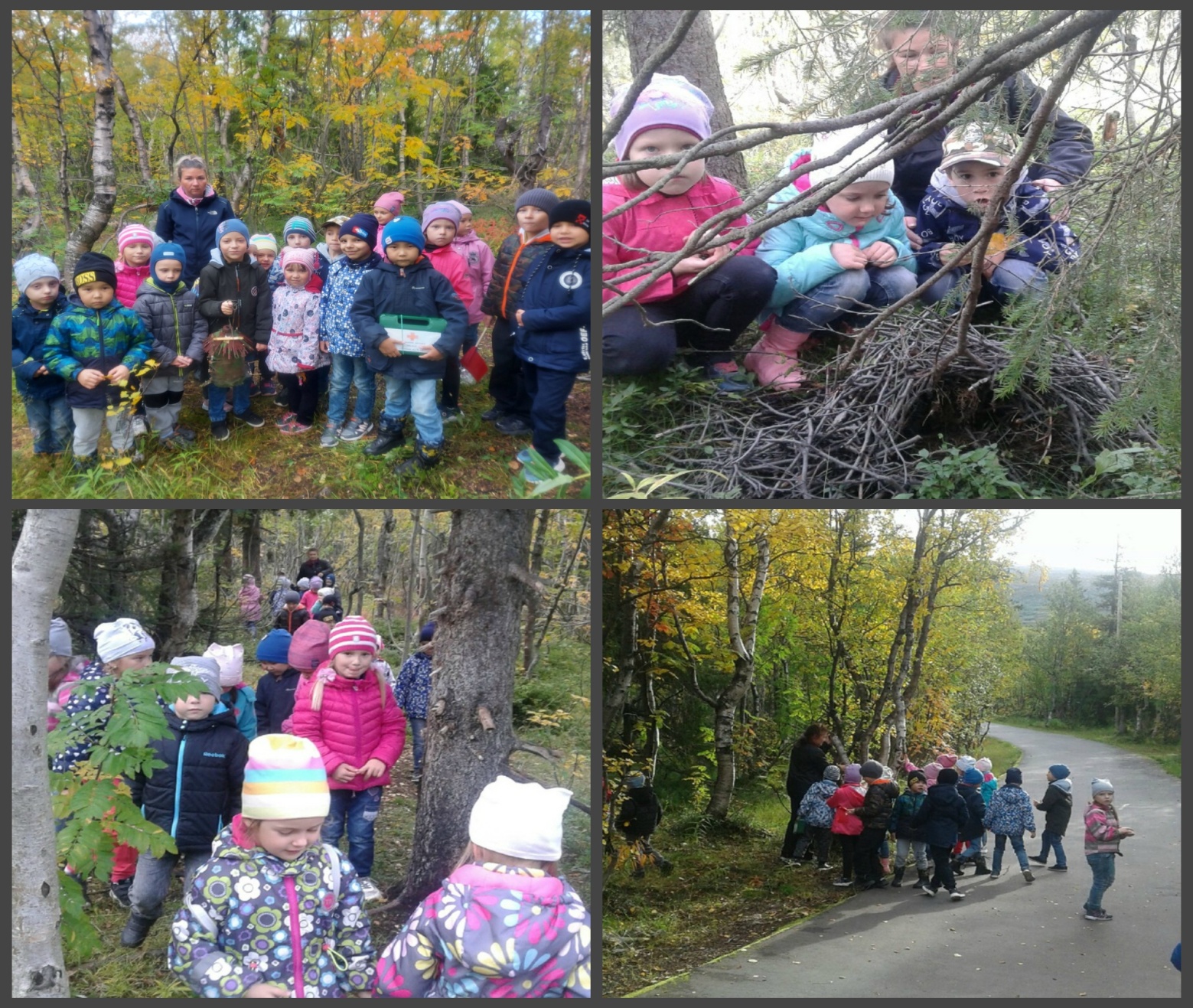 «Радуга добра»
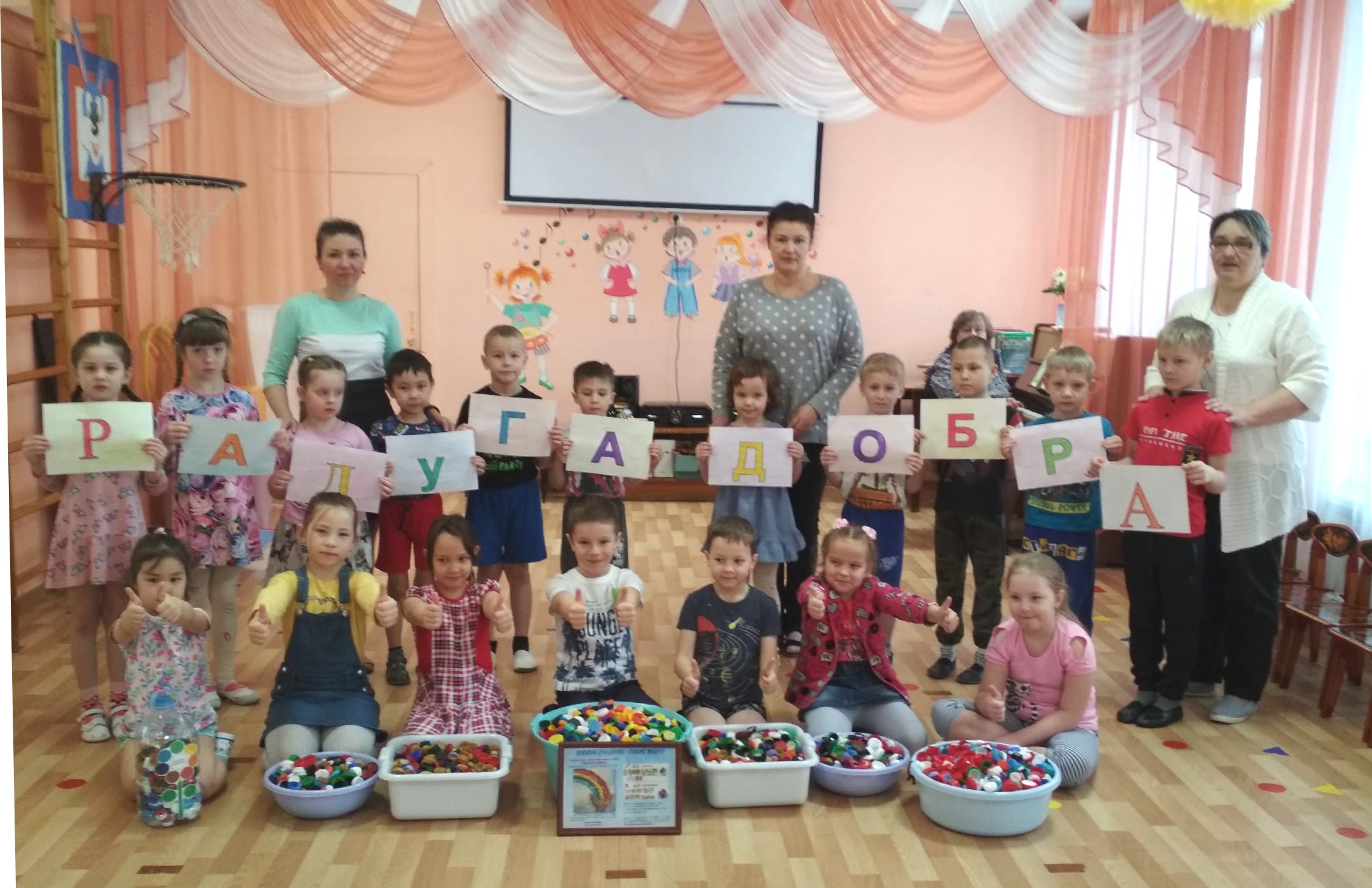 Экологическая акция «Только вместе, только дружно помогать природе нужно!»
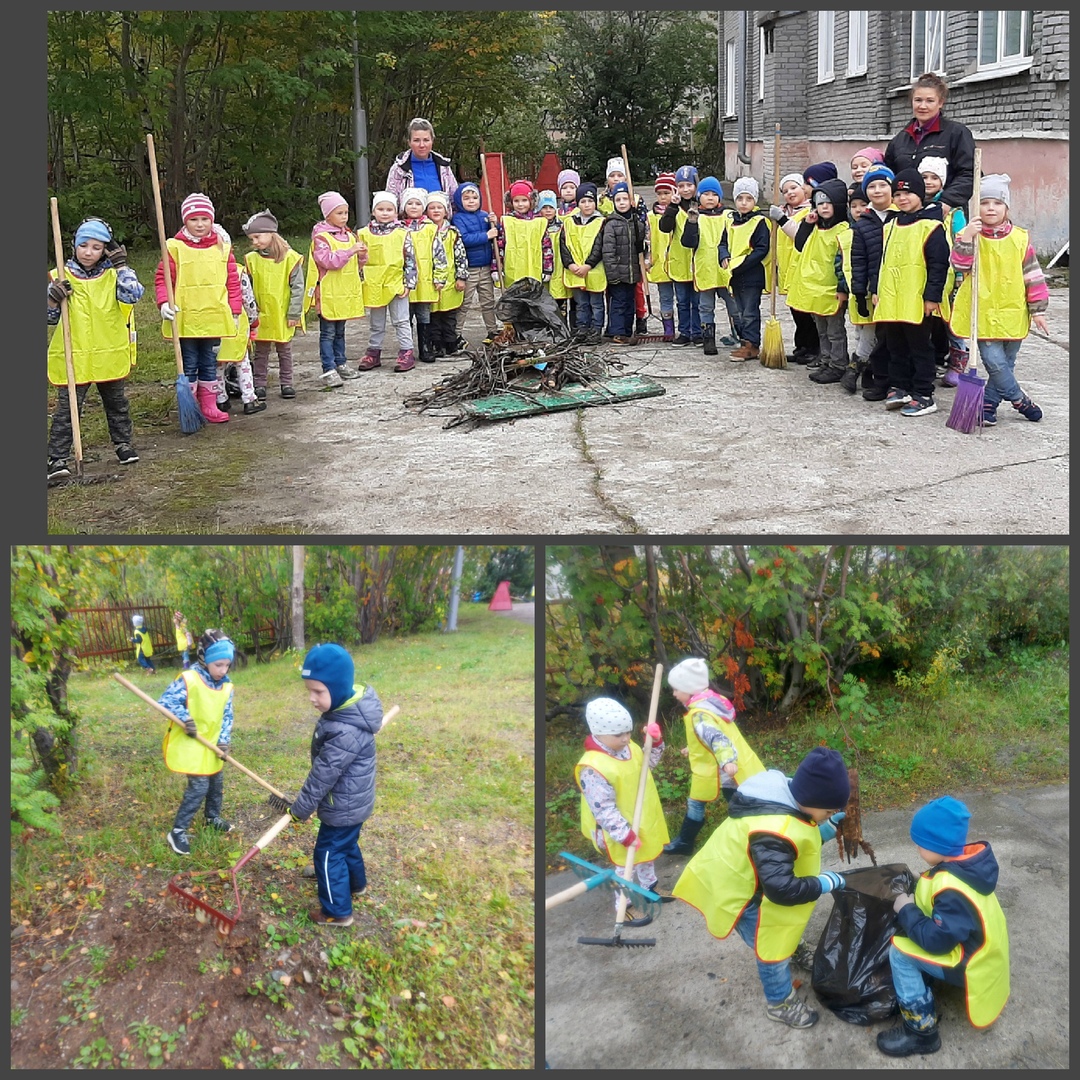 «Костюмы из бросового материала
 «Три богатыря»
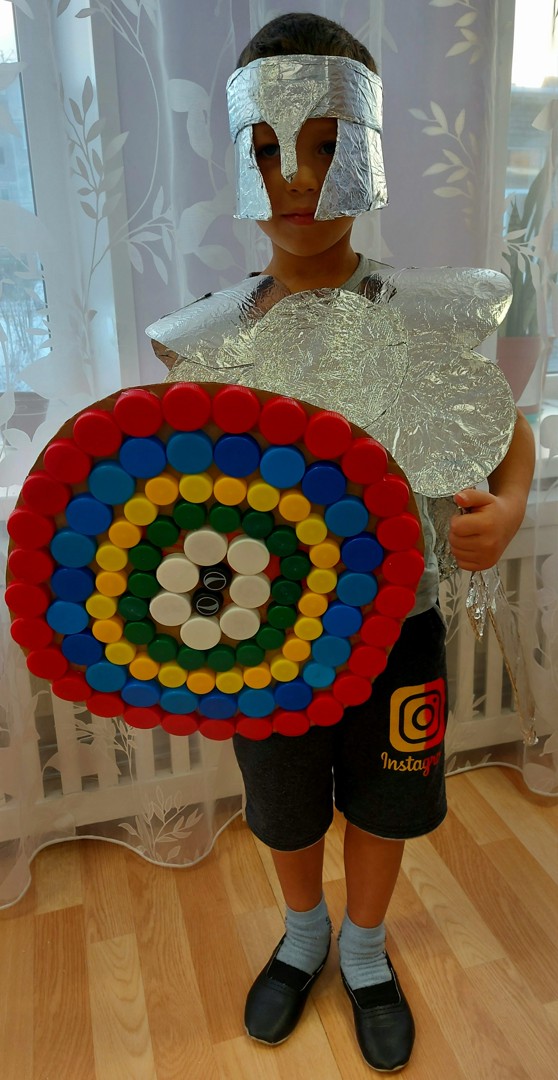 .
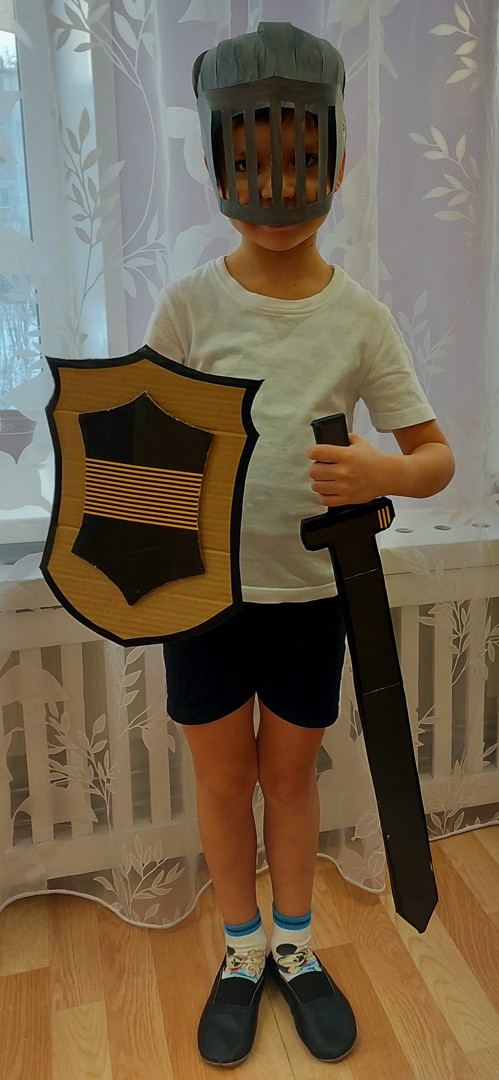 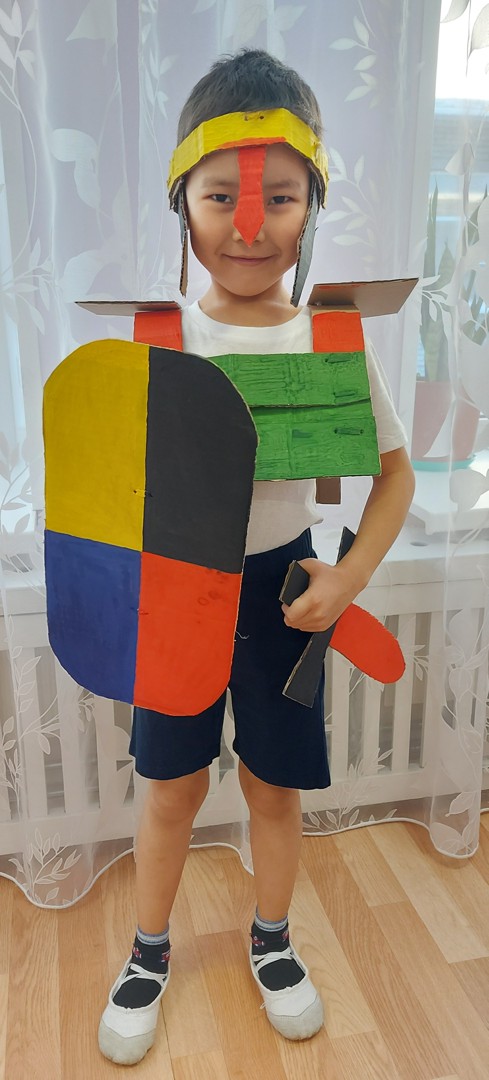 «Феи цветов»
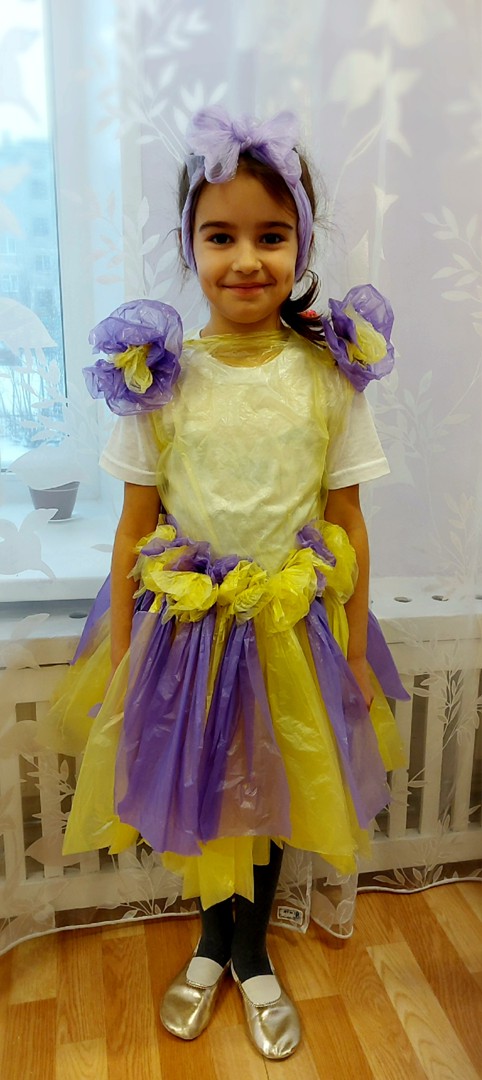 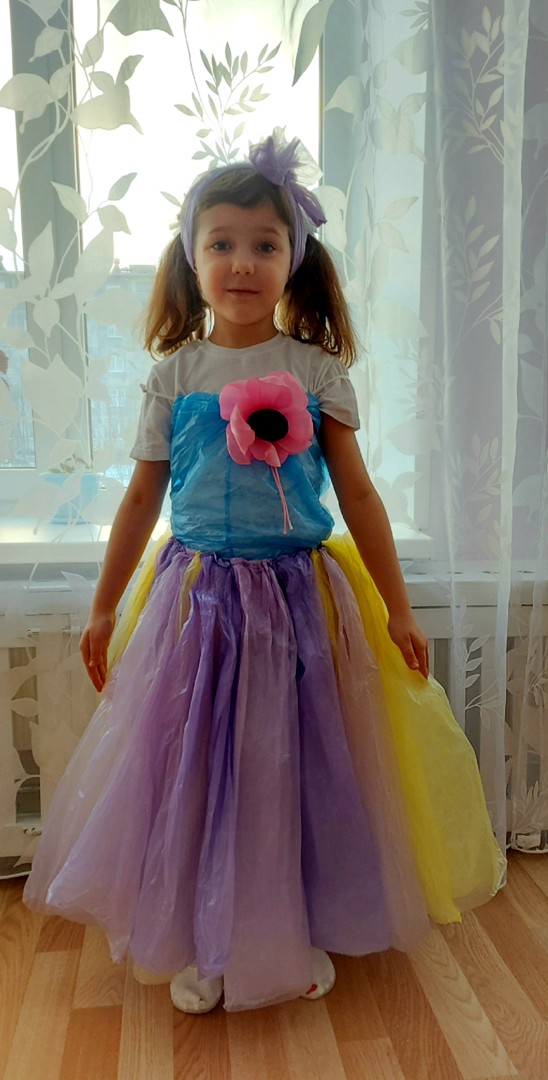 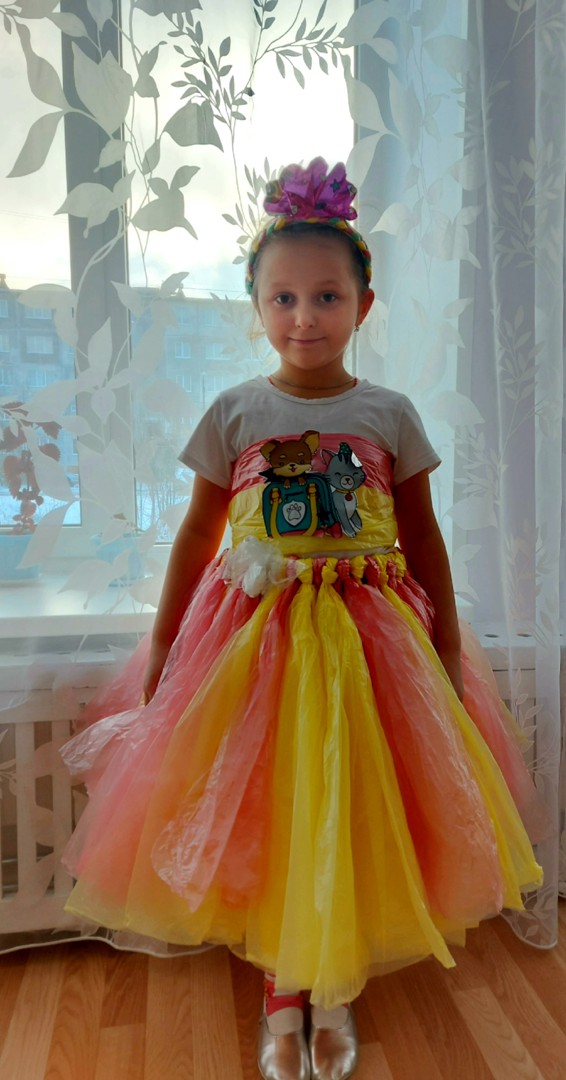 «Добрые волшебницы»
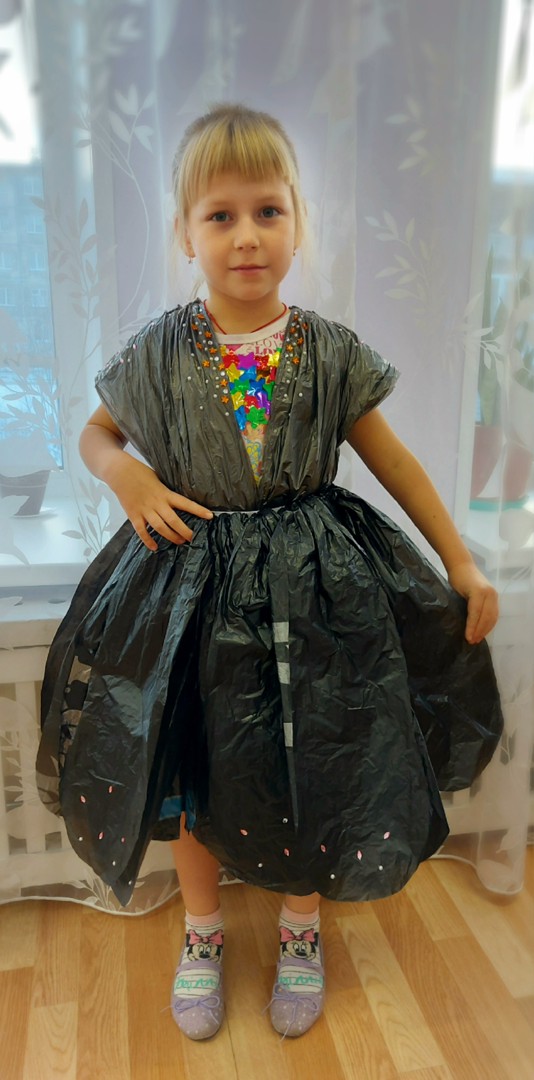 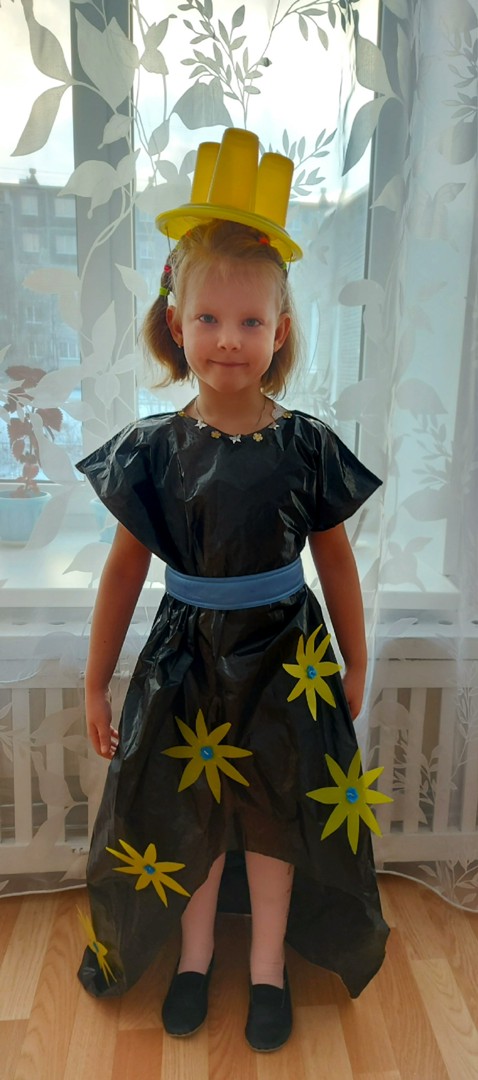 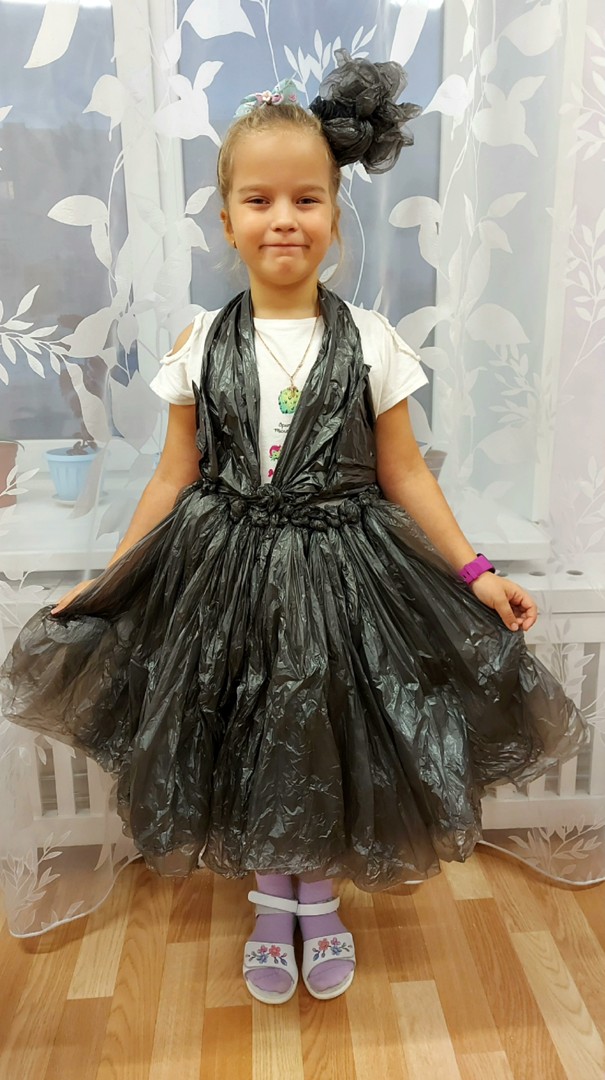 «Любимые герои»
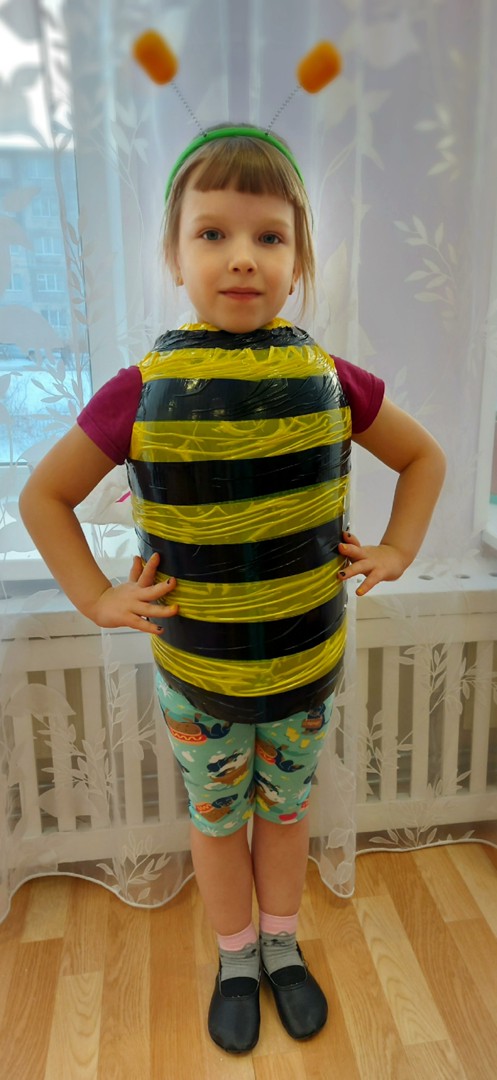 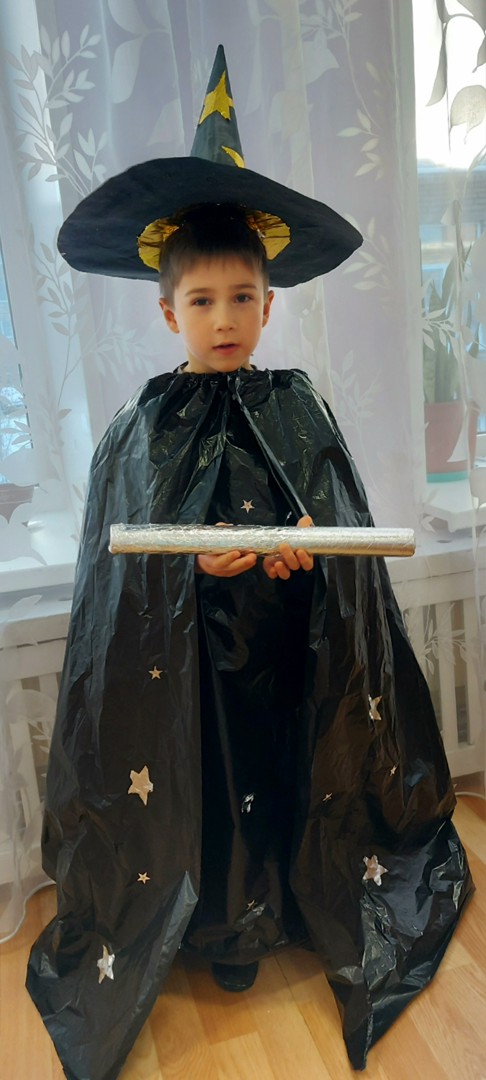 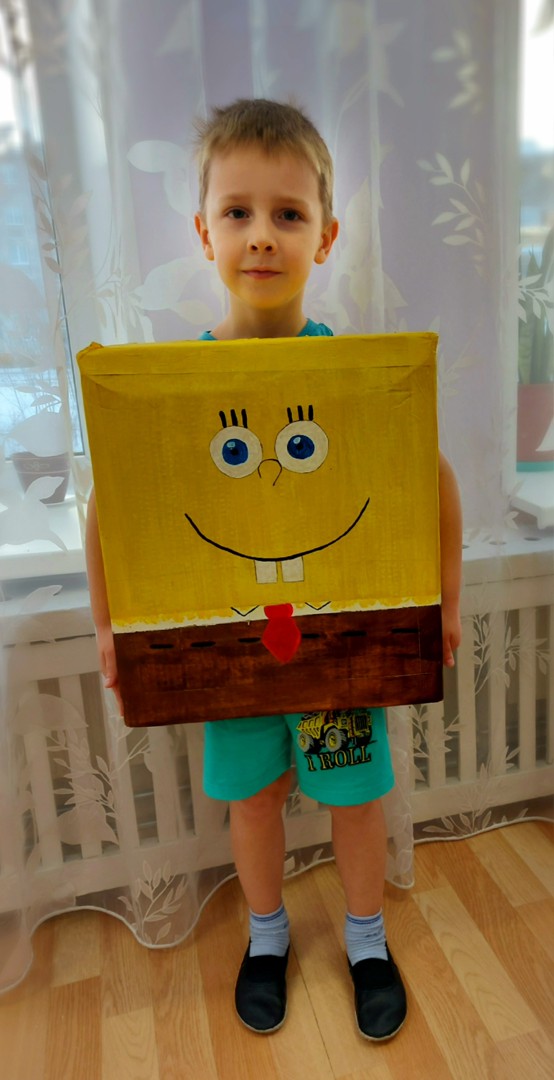 «Любимые герои»
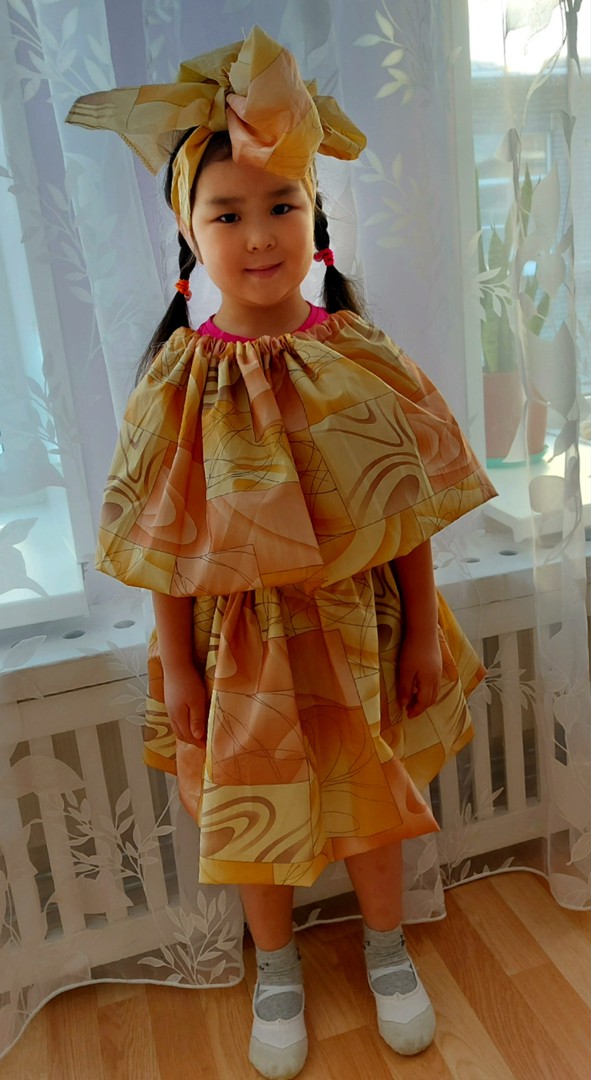 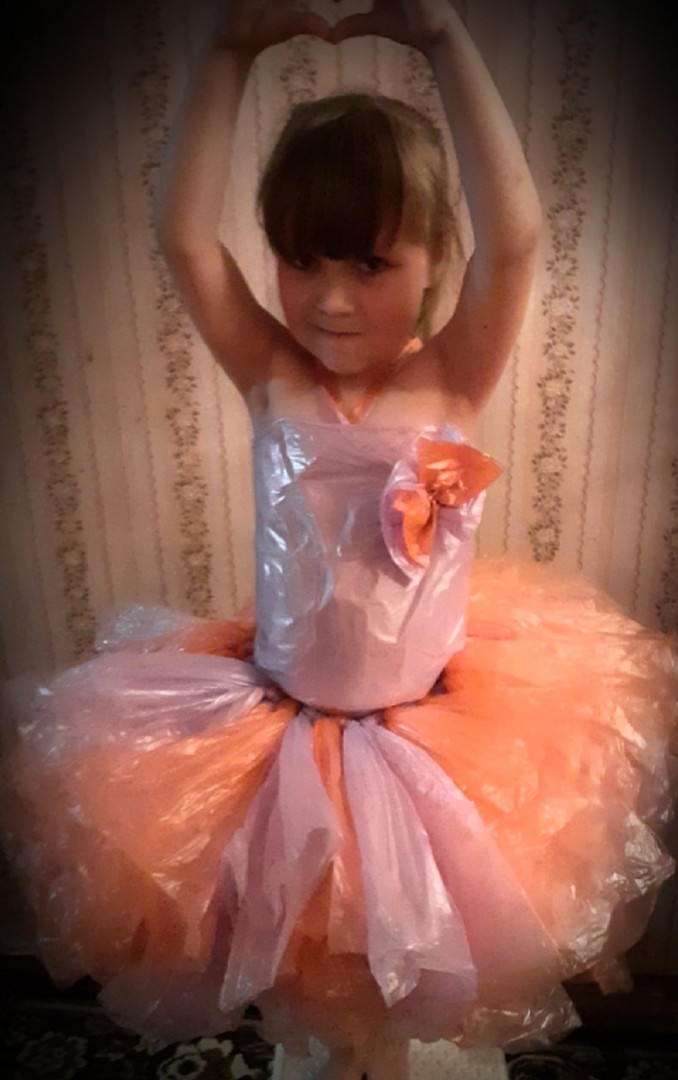 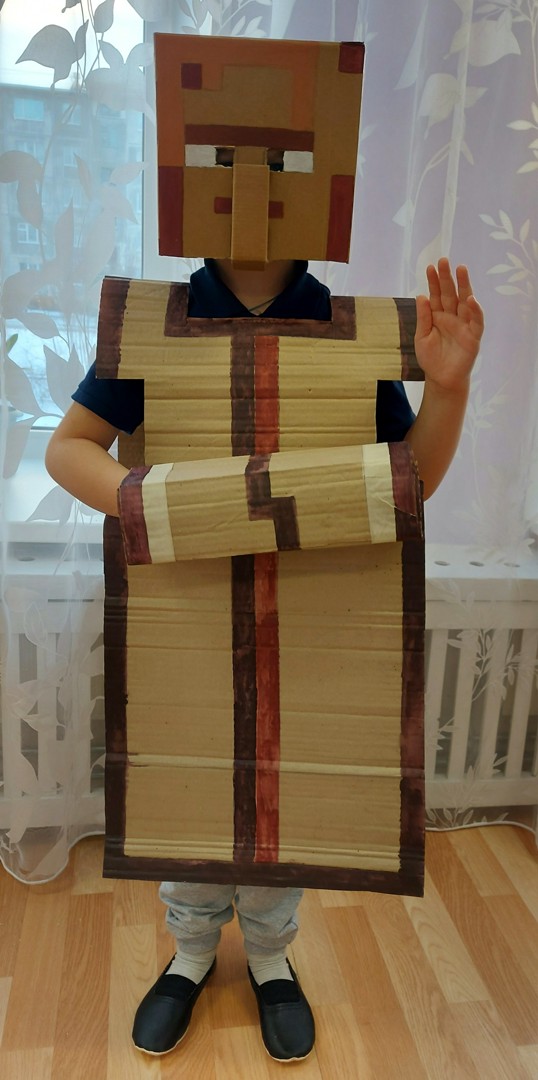 «Именинный торт»
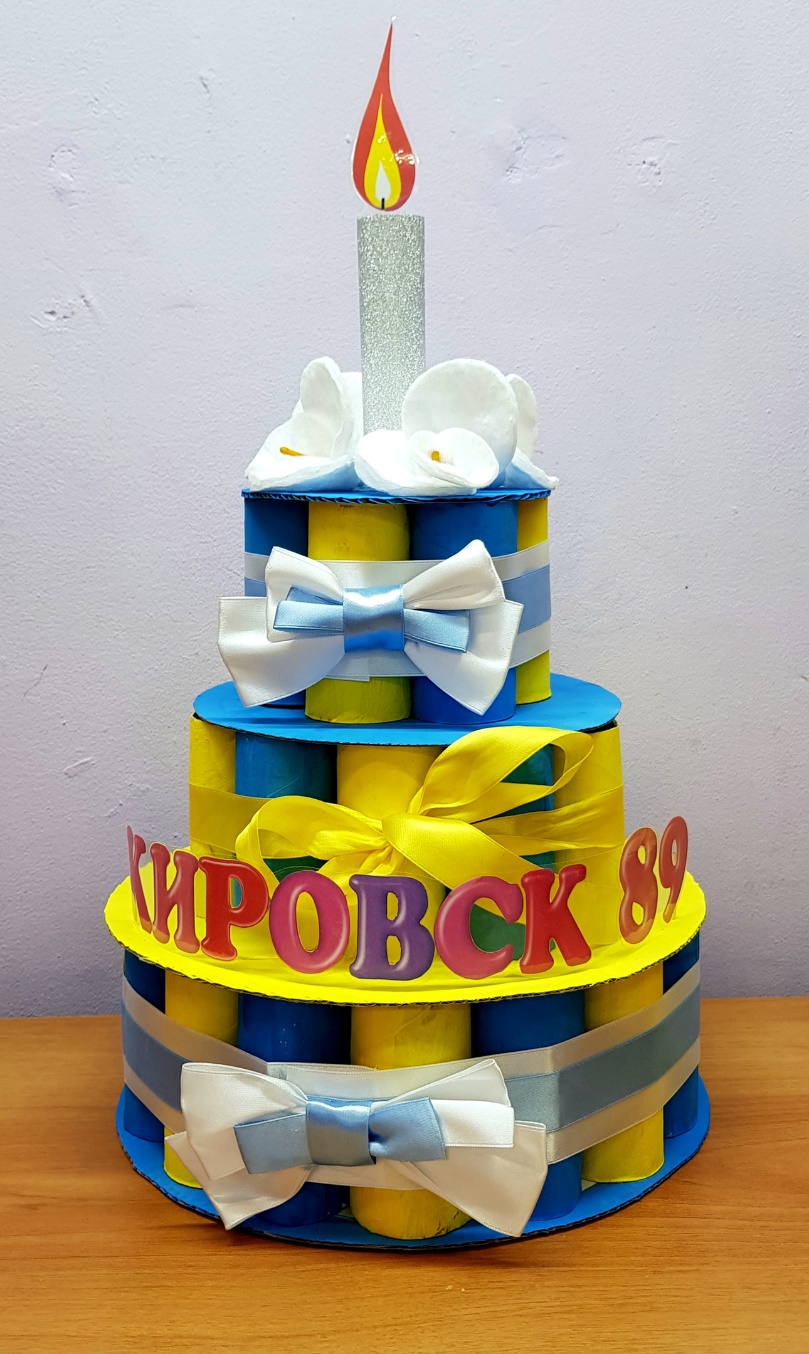 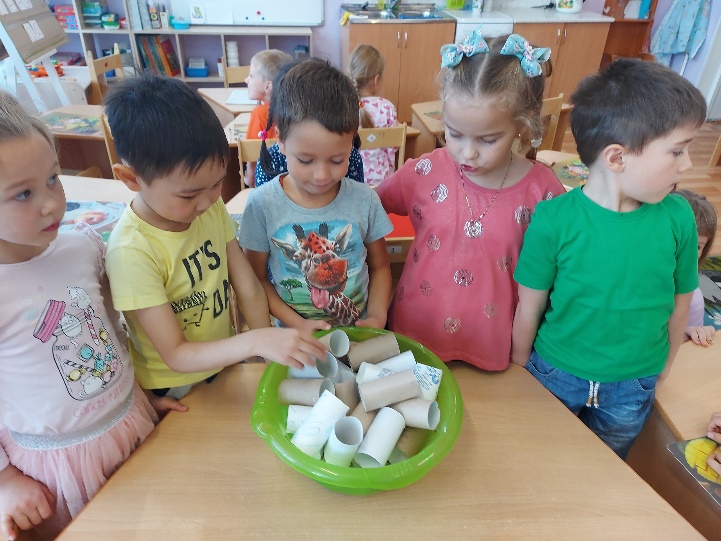 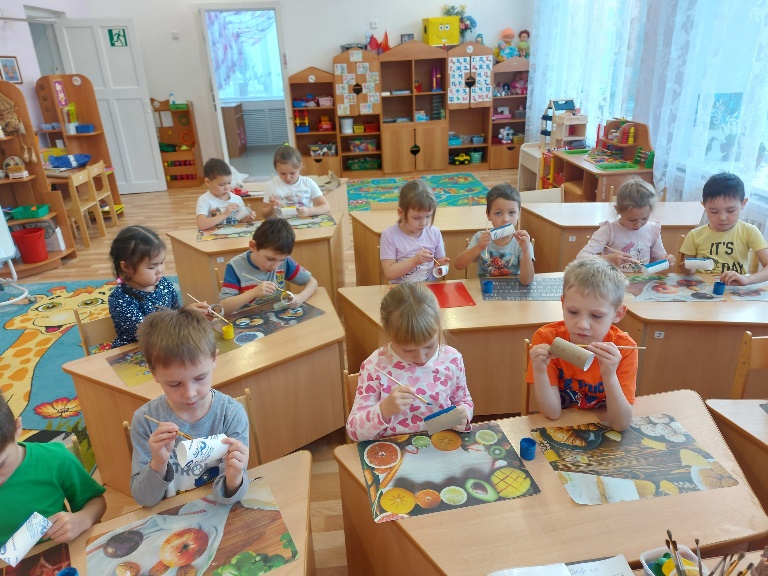 «Эко – мода 2022»
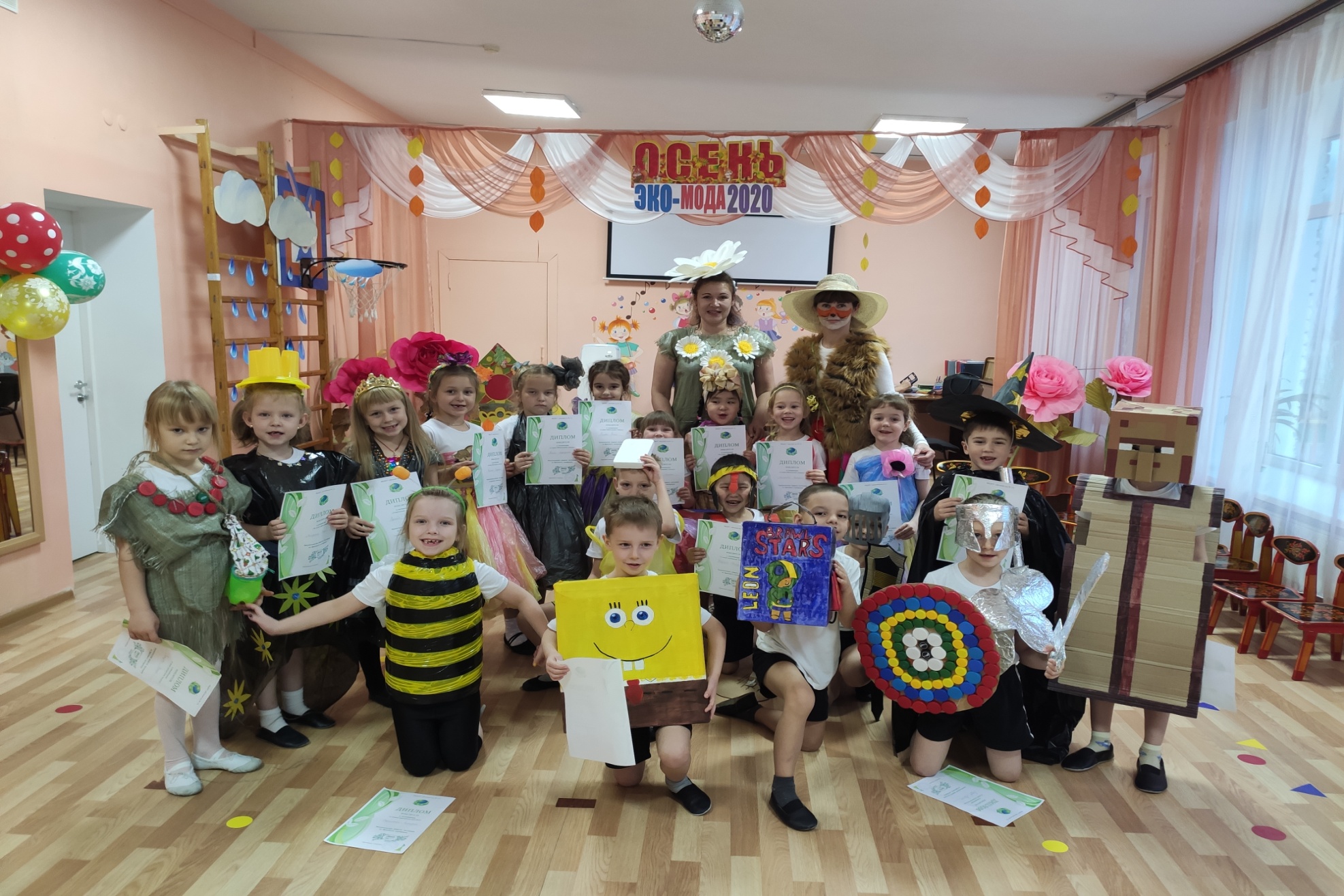 БЕРЕГИТЕ ПРИРОДУ !